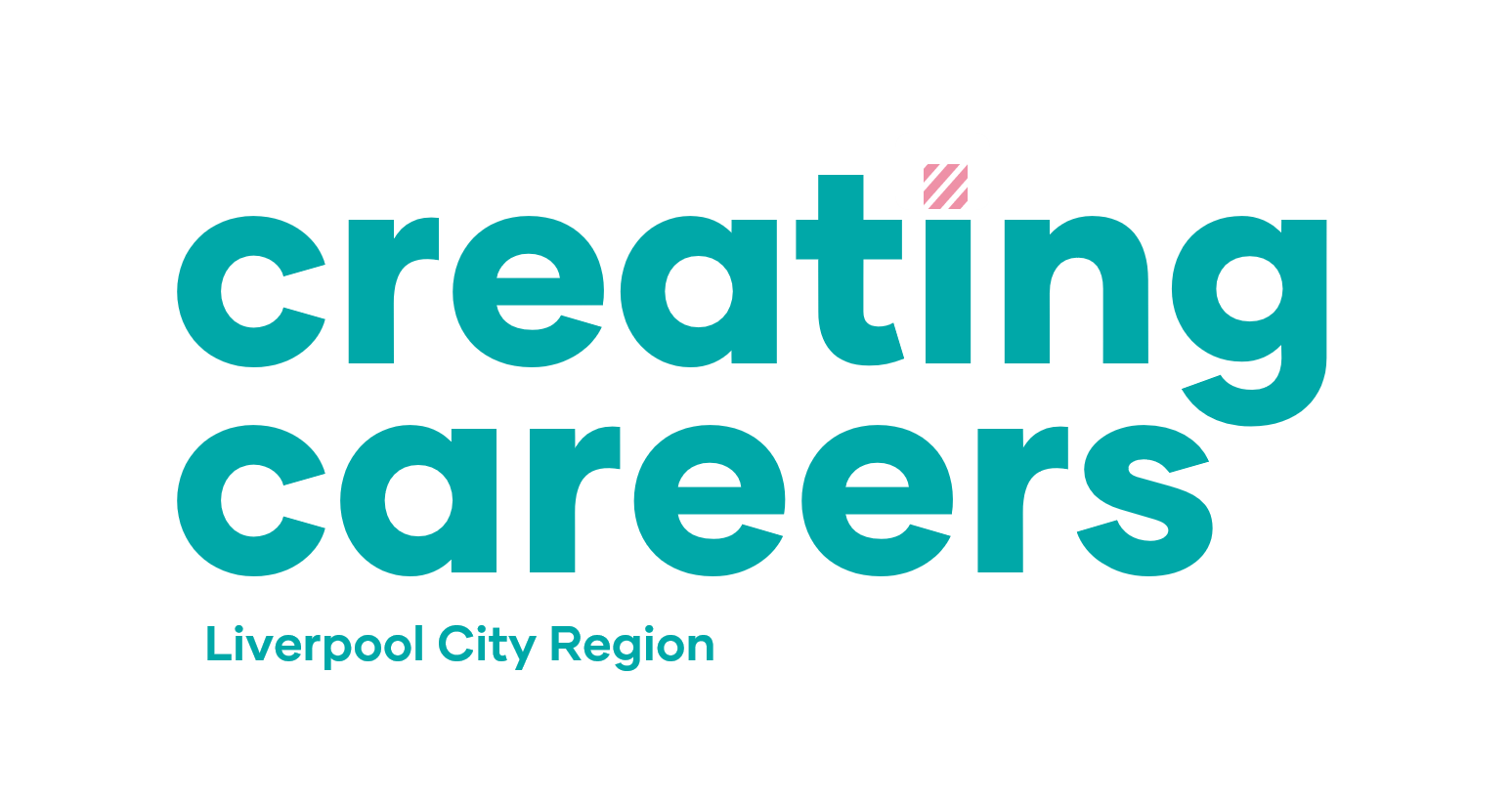 Creating CareersHealth and Social Care Roadmap
Complete the roadmap as you watch each webinar in the Creating Careers series. (Each stop represents a different webinar) 
Under the webinar title, note down the job roles being discussed. Give the job title a score out of 10* to show how interested you are in that role and explain your score.
Social Care
25th November 2021
Occupational Therapy &
Physiotherapy
9th December 2021
3
Dietician, Speech and Language Therapy & 
Drama Therapy
 13th January 2022
Orthoptics and Prosthetics
 27th January 2022
7
8
Diagnostic and Therapeutic Radiography
 10th February 2022
Podiatry
 10th March 2022
10
*10 = this is my dream job.
0 = I have no interest in this role.
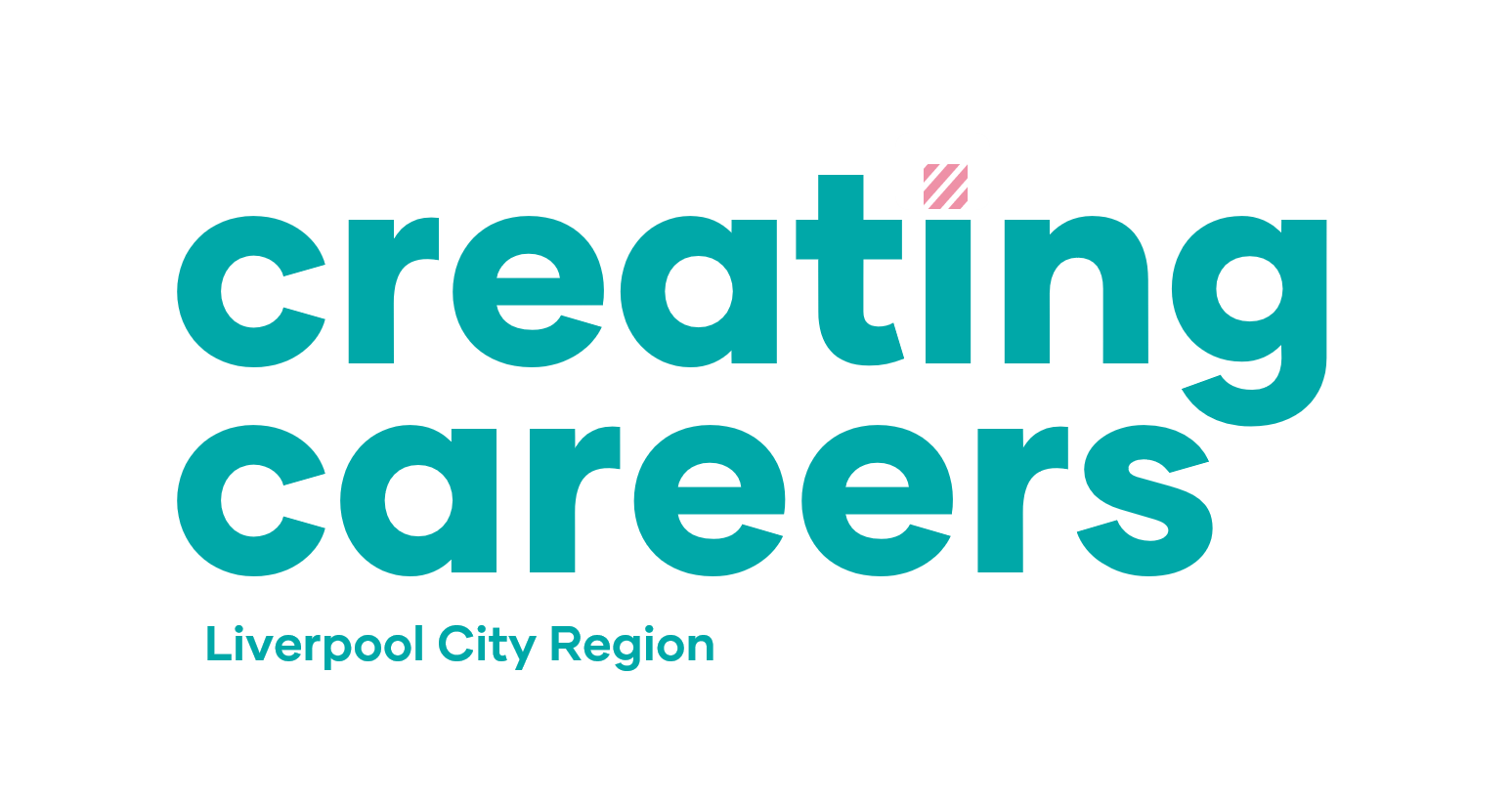 Creating CareersSeries Evaluation
Pick out the TWO highest scoring job roles from your roadmap. 

Make a research plan of how you can find out more about these roles. Think about qualifications, skills & experience and how you can gain them, companies who offer that type of role and what the job is like day to day. Think outside the box, websites are a great resource but there are other ways you can do your research

When you have finished your research, write your findings below and evaluate whether you are still interested in the role.
Job title:

Research plan:




Findings: 





Evaluation:
Job title:

Research plan:




Findings: 





Evaluation:
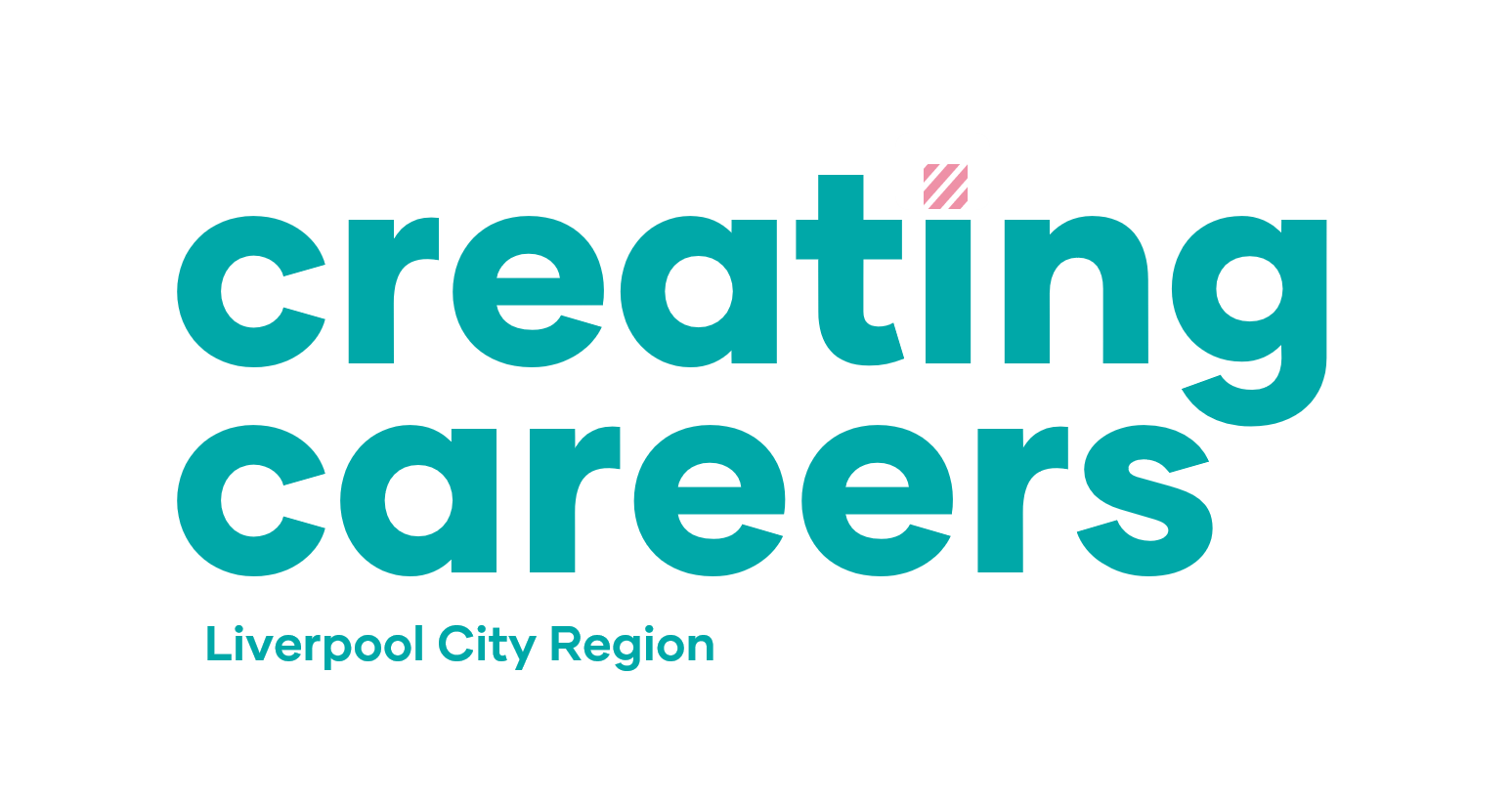 Websites to help with research
Visit the Careers Hub website where you will find a variety of general resources and sector specific information to support your learning and research: 
https://growthplatform.org/enhancing-skills/careers-hub/careers-resources/
NHS Health Careers 

Health & Social Care Careers Guide (open in Chrome)

Routes into AHP Careers 

I See the Difference – AHP Careers Support

Health Sector Glossary 

LCR Creating Careers – Health and Life Science Section

Shaping Futures, Live Chat – ask about Sixth-Form or College choices and everything university related.